Целевое состояние услуги 
«Признание семьи или одиноко проживающего гражданина малоимущими»
Март, 2024
1. Общее описание услуги
Результаты услуги (подуслуги):
справка о признании семьи малоимущей и нуждающейся в государственной социальной помощи; 
справка о признании семьи или одиноко проживающего гражданина малоимущими
3 документа от заявителя (копия документа, удостоверяющего личность заявителя; копии документов, удостоверяющих личность и полномочия представителя заявителя; заявление о согласии (несогласии) на обработку персональных данных от членов семьи)
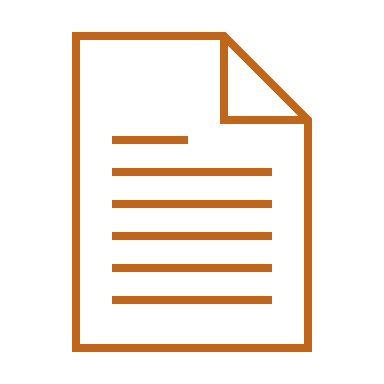 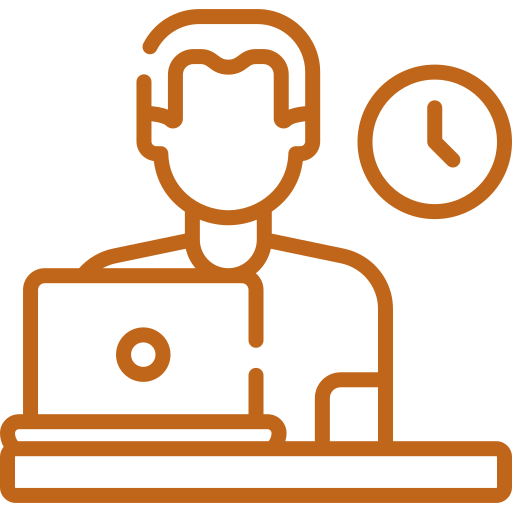 Срок до момента принятия решения: 10 р.д. с возможностью продления до 30 к.д. (при проведении комиссионного обследования)
Срок выдачи результата:  до 3 месяцев при признании семьи малоимущей и нуждающейся в государственной социальной помощи и до 30 к.д. для решения о признании семьи или одиноко проживающего гражданина малоимущими
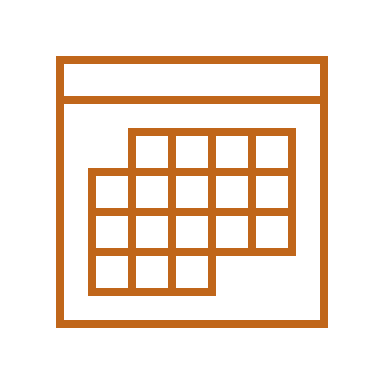 Обратиться за получением услуги можно в уполномоченный орган или направив заявление почтой. В электронной форме и через МФЦ услуга фактически не предоставляется
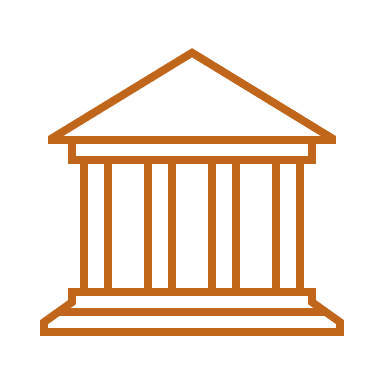 До 4 контактов с органами власти (для получения информации; подачи заявления; для осмотра жилищных условий; для получения результата)
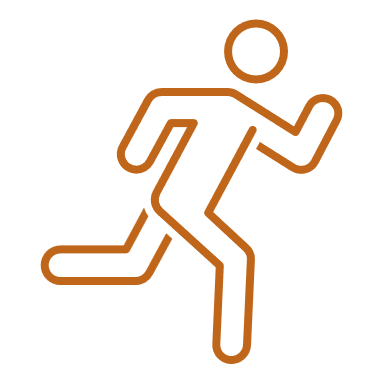 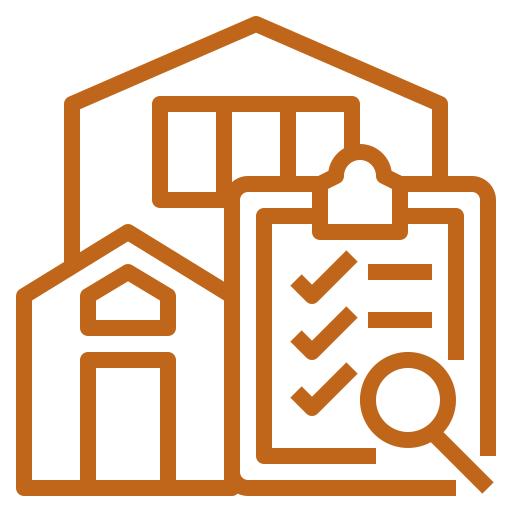 В рамках предоставления услуги может осуществляться обследование жилищно-бытовых условий заявителя, членов его семьи
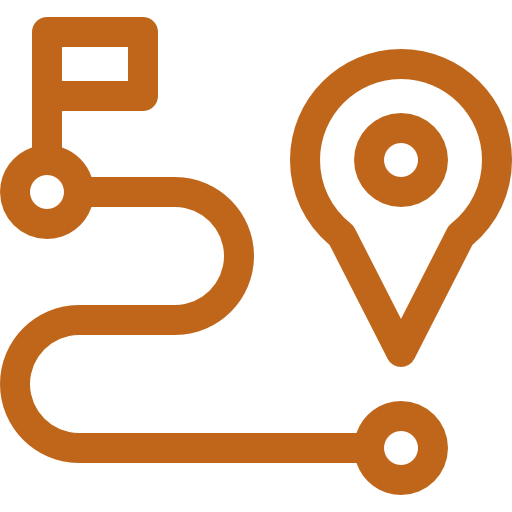 Необходимые и обязательные услуги (сопутствующие услуги) отсутствуют
Федеральный закон от 05.04.2003 № 44-ФЗ «О порядке учета доходов и расчета среднедушевого дохода семьи и дохода одиноко проживающего гражданина для признания их малоимущими и оказания им государственной социальной помощи»
Постановление Правительства Российской Федерации от 20.08.2003 № 512 «О перечне видов доходов, учитываемых при расчете среднедушевого дохода семьи и дохода одиноко проживающего гражданина для оказания им государственной социальной помощи»
Приказ Министерства социальной защиты населения Кузбасса от 07.06.2021 № 135 «Об утверждении административного регламента предоставления государственной услуги «Признание семьи или одиноко проживающего гражданина малоимущими» (далее – АР)
2
1.1. Клиентский путь
Признании семьи или одиноко проживающего гражданина малоимущими
Потребность в мерах социальной поддержки
Получение мер социальной поддержки
Подать заявление
Пройти обследование жилищных условий
Получить информацию о статусе
Получить справку подтверждающую статус малоимущего
Собрать необходимые документы
Получить информацию об услуге
- Получить единый вид справки для всех мер соц. поддержки- Иметь возможность исправить ошибку в результате услуги
Иметь как можно меньше контактов с органом власти
Иметь доступ к развернутой информации о требованиях, сроках и пакете документов всеми доступными способами
Заполнить простую и понятную форму заявления
Потребности
Ожидания, как и что 
получить
- Два вида справки для разных видов соц. поддержки - Исправление ошибки в результате только путем подачи нового заявления
- Отсутствие информирования по услуге и мерам соц. поддержки
- АР не содержит полного перечня необходимых документов
Заявление содержит поля для заполнения которых требуется подготовить информацию, изучить законодательство и административный регламент
АР предусматривает, при необходимости проведение дополнительного обследования жилищных условий заявителя и его семьи
Проблемы
Что мешает, какие
есть трудности
- Выдача единой формы справки для всех мер соц. поддержки- Заявление на исправление технической ошибки
- Использование персонального информирования(профилирования) на сайте и при консультации по телефону
Исключение из заявления всех сведений, не влияющих на принятие решения
Исключение акта обследования, не влияющего на принятие решения
Рекомендации
Что мы можем сделать,
чтобы решить проблему
3
2. Ключевые критерии оптимизации в рамках целевого состояния
Признании семьи или одиноко проживающего гражданина малоимущими
Возможность направления электронного запроса


Роботизированный процесс предоставления услуги (регистрации запроса, направление результата)



Автоматическое межведомственное взаимодействие



Реестровая модель фиксации результата предоставления услуги2
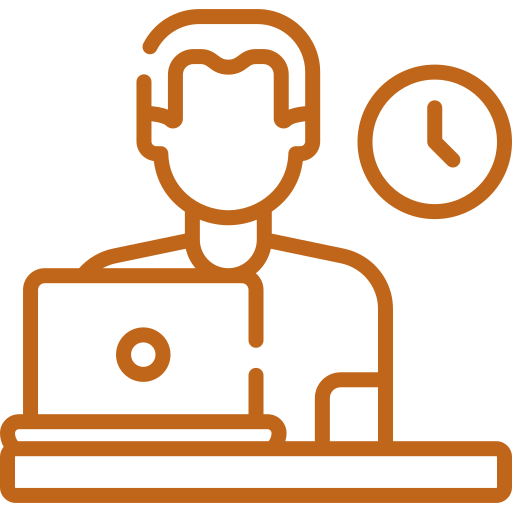 Критерии оптимизации:
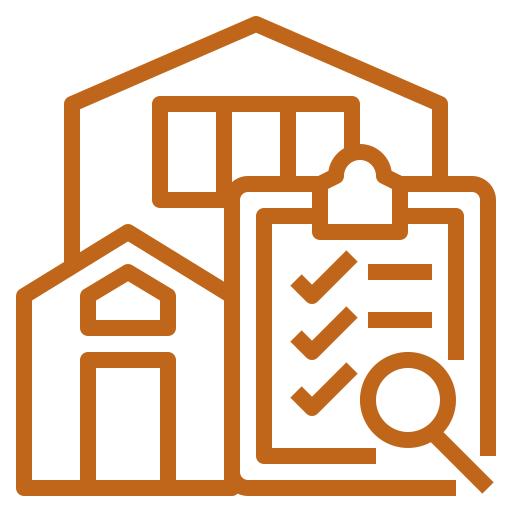 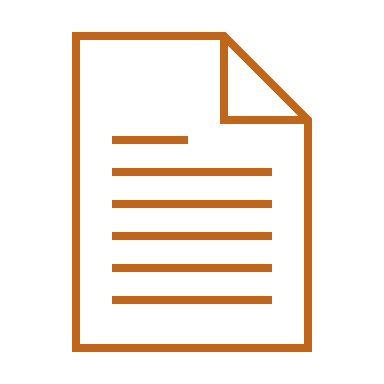 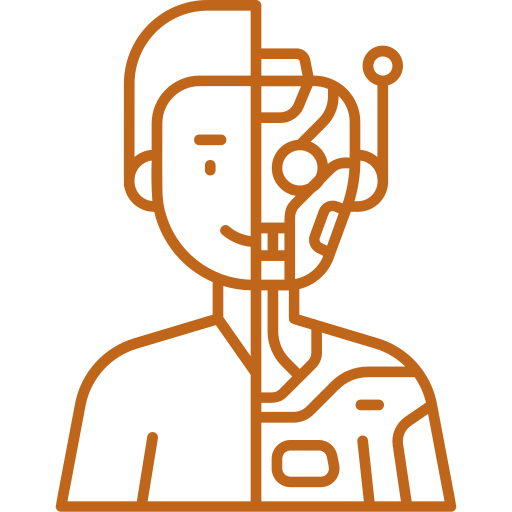 Нулевой вход
Исключено:
акт обследования жилищных условий
сведения об имуществе заявителя
согласие на обработку персональных данных членов семьи
на 50 %
Количество листов в заявлении уменьшено с 4 до 2 листов
Для подачи заявления на РГПУ не требуется документы и сведения1
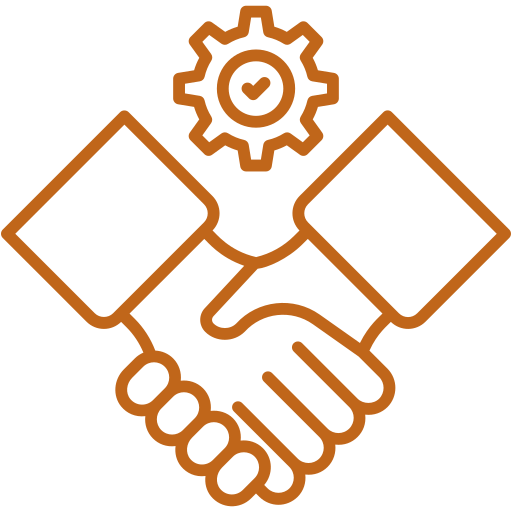 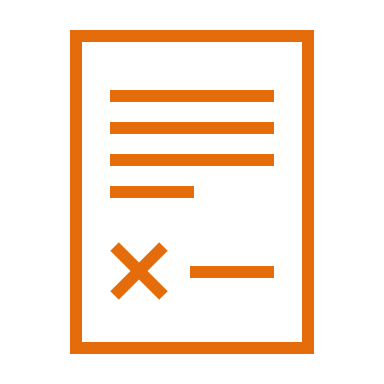 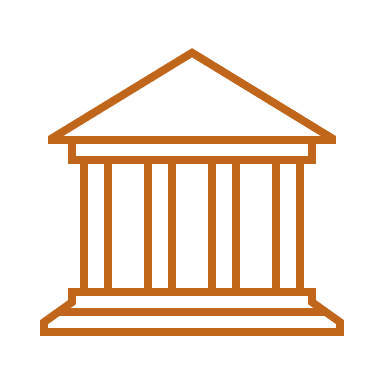 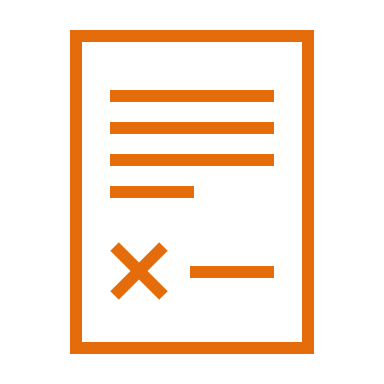 Добавлено:
заявление на исправление технической ошибки
единая форма результата для всех мер социальной поддержки
лист персонального информирования - профилирования
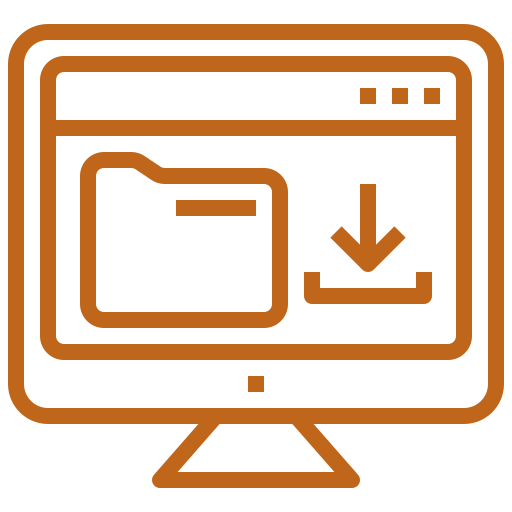 На 75 %
на 50 %
Количество сведений в заявлении сокращено с 38 до 10
Контактов с органами власти сокращено с 4 до 2
В случае если заявитель это одиноко проживающий гражданин, имеющий доходы облагаемые налогом.
В ЦС 2 результат услуги фиксируется в специальном реестре в ЕГИССО, в ЛК РПГУ приходит справка-выписка из реестра.
4
3. Сопутствующие услуги
Признании семьи или одиноко проживающего гражданина малоимущими
5
4.1. Оптимизация административных процедур
Признании семьи или одиноко проживающего гражданина малоимущими
1. В срок процедуры входит 1 рабочий день на регистрацию запроса и 6 рабочих дней на рассмотрение заявления.
2. В рамках процедуры рассмотрения заявления может проводится дополнительная проверка в форме комиссионного обследования жилищно-бытовых условий заявителя, членов его семьи, направления в организацию запроса о подтверждении сведений, указанных в заявлении (запросе). Дата и время обследования предварительно согласовываются с заявителем. По итогам обследования специалистом уполномоченного органа составляется акт обследования жилищно-бытовых условий заявителя (семьи заявителя). 
3. Справка выдается в органе власти в течение трех месяцев для подуслуги «Признание семьи малоимущей и нуждающейся в государственной социальной помощи» и тридцати календарных дней для подуслуги «Признание семьи или одиноко проживающего гражданина малоимущими».
6
5. Оптимизация перечня документов от заявителя
Признании семьи или одиноко проживающего гражданина малоимущими
7
5. Оптимизация перечня документов от заявителя
Признании семьи или одиноко проживающего гражданина малоимущими
8
6. Перечень требуемых витрин данных и межведомственных обменов
Признании семьи или одиноко проживающего гражданина малоимущими
Форма запроса через СМЭВ

Отсутствует
Межвед, эл.вид
9
6. Перечень требуемых витрин данных и межведомственных обменов
Признании семьи или одиноко проживающего гражданина малоимущими
Форма запроса через СМЭВ

Отсутствует
Межвед, эл.вид
10
6. Перечень требуемых витрин данных и межведомственных обменов
Признании семьи или одиноко проживающего гражданина малоимущими
1. Создание витрины предусмотрено Планом-графиком создания ведомственных витрин данных (1 кв. 2024 г.).
2. Создание витрины предусмотрено Планом-графиком создания ведомственных витрин данных (1 кв. 2024 г.).
Форма запроса через СМЭВ

Отсутствует
Межвед, эл.вид
11
6. Перечень требуемых витрин данных и межведомственных обменов
Признании семьи или одиноко проживающего гражданина малоимущими
1. В случае наличия технической и организационной возможности направления такого рода запросов.
2. В случае наличия технической и организационной возможности направления такого рода запросов.
Форма запроса через СМЭВ

Отсутствует
Межвед, эл.вид
12
6. Перечень требуемых витрин данных и межведомственных обменов
Признании семьи или одиноко проживающего гражданина малоимущими
1. В случае наличия технической и организационной возможности направления такого рода запросов.
2. В случае наличия технической и организационной возможности направления такого рода запросов.
Форма запроса через СМЭВ

Отсутствует
Межвед, эл.вид
13
6. Перечень требуемых витрин данных и межведомственных обменов
Признании семьи или одиноко проживающего гражданина малоимущими
Форма запроса через СМЭВ

Отсутствует
Межвед, эл.вид
1. В случае наличия технической и организационной возможности направления такого рода запросов.
14
6. Перечень требуемых витрин данных и межведомственных обменов
Признании семьи или одиноко проживающего гражданина малоимущими
Форма запроса через СМЭВ

Отсутствует
Межвед, эл.вид
15
6. Перечень требуемых витрин данных и межведомственных обменов
Признании семьи или одиноко проживающего гражданина малоимущими
Форма запроса через СМЭВ

Отсутствует
Межвед, эл.вид
1. В случае наличия технической и организационной возможности направления такого рода запросов.
2 https://lkuv.gosuslugi.ru/paip-portal/#/inquiries/card/6374af22-ff80-11eb-ba23-33408f10c8dc
3 Создание витрины предусмотрено Планом-графиком создания ведомственных витрин данных (1 кв. 2023 г.).
16
6. Перечень требуемых витрин данных и межведомственных обменов
Признании семьи или одиноко проживающего гражданина малоимущими
1.. Создание витрины предусмотрено Планом-графиком создания ведомственных витрин данных (1 кв. 2023 г.).
2. В случае наличия технической и организационной возможности направления такого рода запросов.
Форма запроса через СМЭВ

Отсутствует
Межвед, эл.вид
17
6. Перечень требуемых витрин данных и межведомственных обменов
Признании семьи или одиноко проживающего гражданина малоимущими
Форма запроса через СМЭВ

Отсутствует
Межвед, эл.вид
1. Создание витрины предусмотрено Планом-графиком создания ведомственных витрин данных (1 кв. 2023 г.). Подключение в ЦС 2 в рамках оптимизации состава запроса на РПГУ.
2. Создание витрины предусмотрено Планом-графиком создания ведомственных витрин данных (1 кв. 2023 г.).
18
6. Перечень требуемых витрин данных и межведомственных обменов
Признании семьи или одиноко проживающего гражданина малоимущими
Форма запроса через СМЭВ

Отсутствует
Межвед, эл.вид
19
6. Перечень требуемых витрин данных и межведомственных обменов
Признании семьи или одиноко проживающего гражданина малоимущими
Форма запроса через СМЭВ

Отсутствует
Межвед, эл.вид
20
6. Перечень требуемых витрин данных и межведомственных обменов
Признании семьи или одиноко проживающего гражданина малоимущими
Форма запроса через СМЭВ

Отсутствует
Межвед, эл.вид
21
6. Перечень требуемых витрин данных и межведомственных обменов
Признании семьи или одиноко проживающего гражданина малоимущими
Форма запроса через СМЭВ

Отсутствует
Межвед, эл.вид
22
6. Перечень требуемых витрин данных и межведомственных обменов
Признании семьи или одиноко проживающего гражданина малоимущими
Форма запроса через СМЭВ

Отсутствует
Межвед, эл.вид
23
6. Перечень требуемых витрин данных и межведомственных обменов
Признании семьи или одиноко проживающего гражданина малоимущими
Форма запроса через СМЭВ

Отсутствует
Межвед, эл.вид
24
6. Перечень требуемых витрин данных и межведомственных обменов
Признании семьи или одиноко проживающего гражданина малоимущими
Форма запроса через СМЭВ

Отсутствует
Межвед, эл.вид
25
6. Перечень требуемых витрин данных и межведомственных обменов
Признании семьи или одиноко проживающего гражданина малоимущими
Форма запроса через СМЭВ

Отсутствует
Межвед, эл.вид
26
6. Перечень требуемых витрин данных и межведомственных обменов
Признании семьи или одиноко проживающего гражданина малоимущими
Форма запроса через СМЭВ

Отсутствует
Межвед, эл.вид
27
7. Проактивный режим предоставления услуги
Признании семьи или одиноко проживающего гражданина малоимущими
Основанием для проактивного предоставления услуги являются сведения о том, что заявитель обратится или с большой долей вероятности может обратиться за получением услуги в уполномоченный орган.

В ходе проведенного анализа не удалось выявить оснований для предоставления услуги в проактивном режиме, в связи с чем реализовать указанный режим в рамках услуги «Признание семьи или одиноко проживающего гражданина малоимущими» не представляется возможным.
28
8. Оптимизация состава запроса сведений для предоставления услуги
Признании семьи или одиноко проживающего гражданина малоимущими
29
8. Оптимизация состава запроса сведений для предоставления услуги
Признании семьи или одиноко проживающего гражданина малоимущими
30
8. Оптимизация состава запроса сведений для предоставления услуги
Признании семьи или одиноко проживающего гражданина малоимущими
31
8. Оптимизация состава запроса сведений для предоставления услуги
Признании семьи или одиноко проживающего гражданина малоимущими
32
8. Оптимизация состава запроса сведений для предоставления услуги
Признании семьи или одиноко проживающего гражданина малоимущими
33
8. Оптимизация состава запроса сведений для предоставления услуги
Признании семьи или одиноко проживающего гражданина малоимущими
34
8. Оптимизация состава запроса сведений для предоставления услуги
Признании семьи или одиноко проживающего гражданина малоимущими
35
9. Критерии принятия решения
Признании семьи или одиноко проживающего гражданина малоимущими
1. Критерий принятия решения перенесен в «Прием запросов и документов» из критериев предоставления услуги. Проверка будет происходить при подаче запроса, а не при принятии решения по предоставлению услуги.
2. Критерий принятия решения перенесен в «Прием запросов и документов» из критериев предоставления услуги. Проверка будет происходить при подаче запроса, а не при принятии решения по предоставлению услуги (если в ходе профилирования заявителем приложены не все документ).
36
9. Критерии принятия решения
Признании семьи или одиноко проживающего гражданина малоимущими
37
1. Критерий принятия решения исключен, так как согласие не обработку персональных данных передается при подаче документов заявителем и проверяется в рамках критерия «Непредставление (представление не в полном объеме) заявителем документов»
10. Результат предоставления услуги
Признании семьи или одиноко проживающего гражданина малоимущими
Результат в текущем состоянии:
Результат в  целевом состоянии
 для ЦС 1 и ЦС 2:
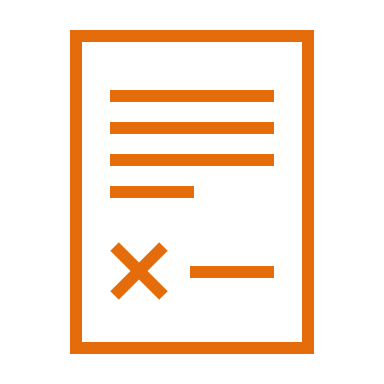 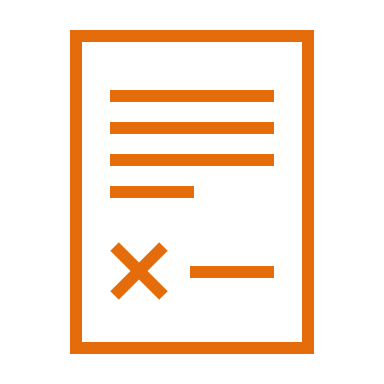 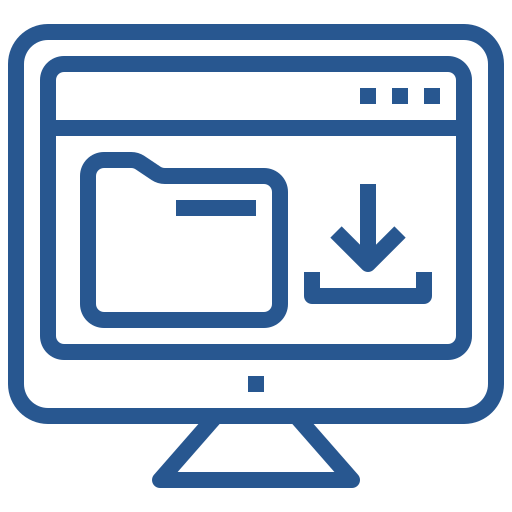 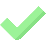 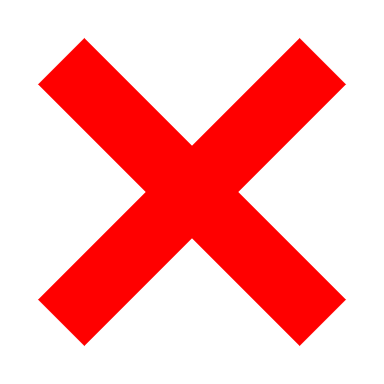 Электронный результат – реестровая запись2
или бумажный документ
Бумажный документ1
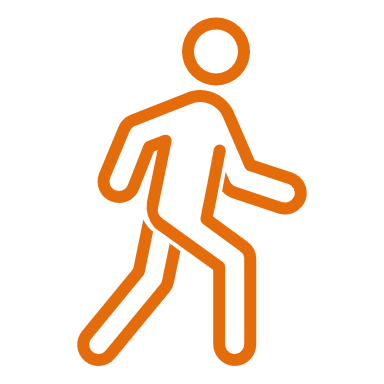 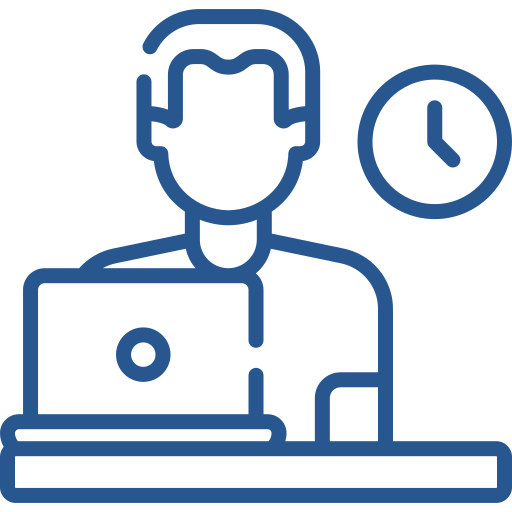 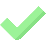 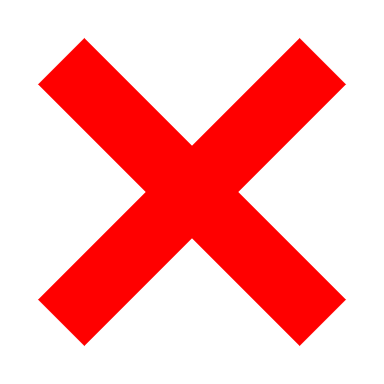 Справка поступает в ЛК РПГУ
Очный визит для получения
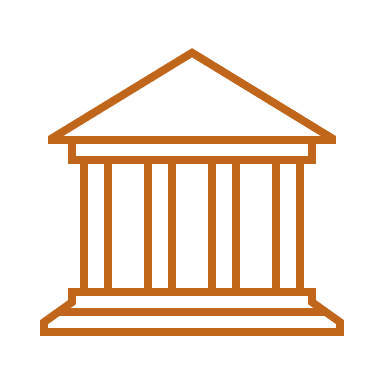 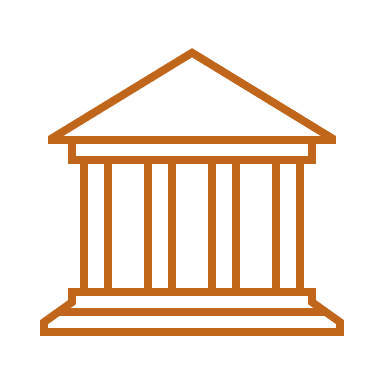 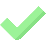 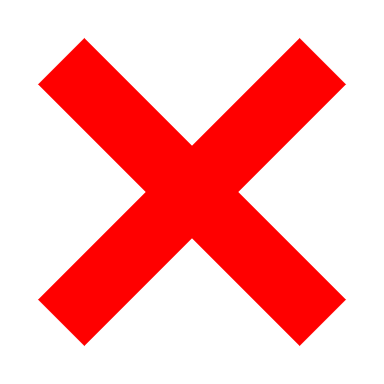 Вручение в уполномоченном органе или почтой, автоматическое направление не предусмотрено
Вручение в уполномоченном органе или в МФЦ
1. АР предусмотрена возможность сохранения электронного документа, являющегося результатом предоставления услуги и подписанного уполномоченным должностным лицом с использованием УКЭП, на своих технических средствах, а также возможность направления такого электронного документа в иные органы (организации). Фактически не реализовано 
2. В ЦС 2 результат услуги фиксируется в специальном реестре в ЕГИССО, в ЛК РПГУ приходит справка-выписка из реестра
38
11. Выполнение требований достижения целевого состояния
Признании семьи или одиноко проживающего гражданина малоимущими
1. В ЦС 1 результат услуги приходит в ЛК РПГУ в электронном виде. В ЦС 2 результат услуги фиксируется в специальном реестре в ЕГИССО, в ЛК РПГУ приходит справка-выписка из реестра
2. В случае если заявитель это одиноко проживающий гражданин, имеющий доходы облагаемые налогом.
3. Проверка полномочий в доверенности и принятие решения по услуге будет осуществляться сотрудником ведомства.
4. В случае реализации возможности принятия решений на основе машиночитаемых сведений.
39
СПАСИБО ЗА ВНИМАНИЕ!